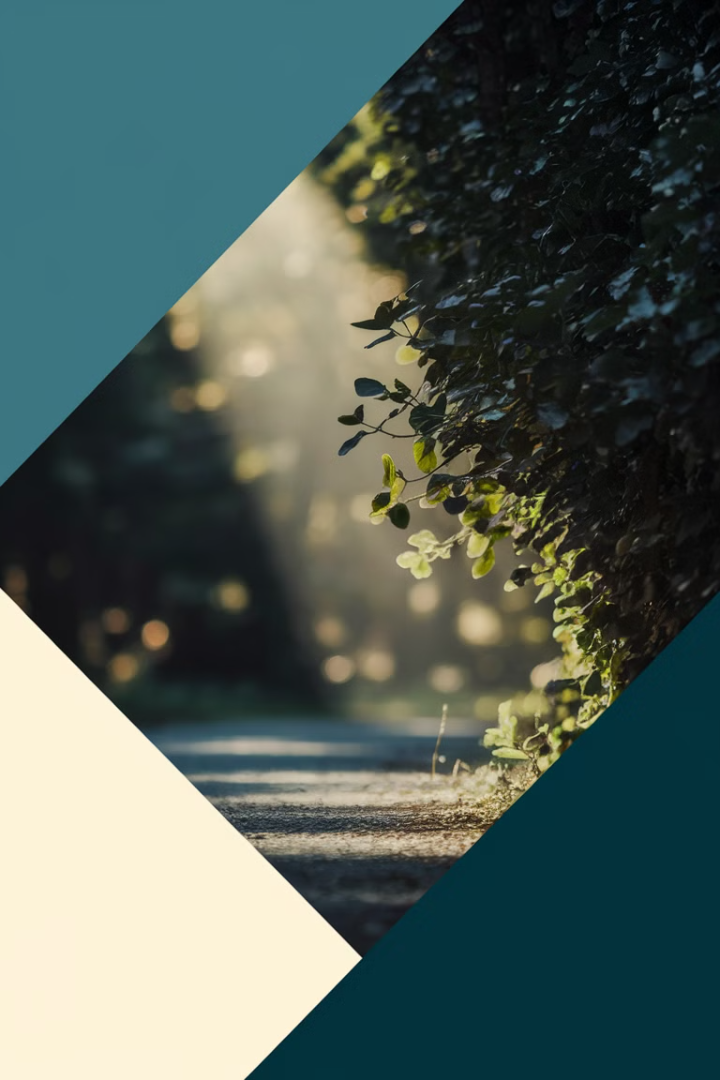 Épaphras : modèle de prière persévérante
‘ Epaphras, qui est aussi l’un des vôtres, et un serviteur de Jésus-Christ, vous envoie également ses salutations. Il combat sans cesse pour vous dans ses prières, pour que vous teniez bon, comme des adultes dans la foi, prêts à accomplir pleinement la volonté de Dieu. Je lui rends ce témoignage : il se dépense beaucoup pour vous, ainsi que pour ceux de Laodicée et de Hiérapolis. '

Colossiens 4:12-13





.
AG
Prédication du 19/01/2025 - Abdoulaye GANAME
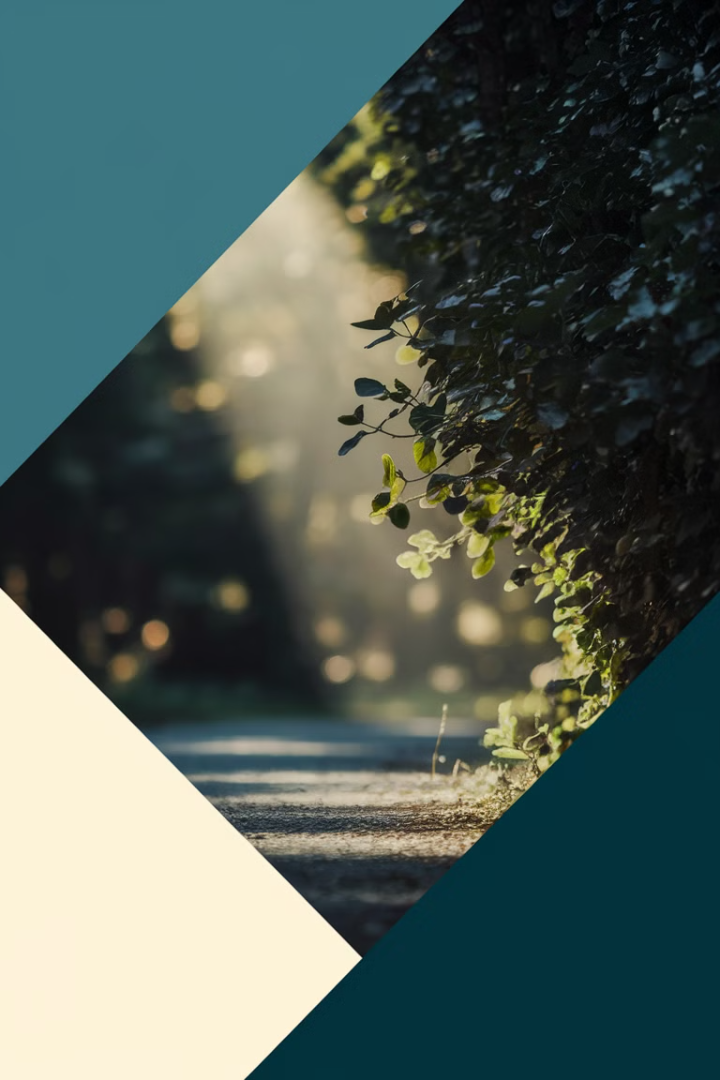 Contexte

Paul, prisonnier à Rome, s’est servi du même fidèle Tychique, pour porter ses deux lettres aux Éphésiens et aux Colossiens (Éphésiens 6. 21, 22). 
D’autres frères et hommes de Dieu participaient à ses travaux et partageaient ses sujets de prières : Epaphras qui, après avoir parlé du Seigneur aux Colossiens (chapitre 1.7), parlait d’eux au Seigneur (verset 12).

Epaphras, un chrétien de Colosses, prie pour ses frères et sœurs dans la foi. Il les encourage à grandir spirituellement et à vivre selon la volonté de Dieu. Il s'investit dans leurs vies, manifestant ainsi son amour et son dévouement.
.
AG
Epaphras, Un cœur dévoué au service
Un serviteur fidèle
Un cœur pour les autres
Épaphras était un serviteur dévoué de Christ, portant le message de l’Évangile à Colosses.
Il témoignait d'un profond amour pour les croyants à Colosses, Laodicée et Hiérapolis.
' – Très bien, lui dit son maître, tu es un bon serviteur, en qui l’on peut avoir confiance. Tu t’es montré fidèle en peu de choses. C’est pourquoi je t’en confierai de plus importantes. Viens partager la joie de ton maître ! » '
Matthieu 25:21
'Confessez vos péchés les uns aux autres et priez les uns pour les autres, afin que vous soyez guéris. Quand un juste prie, sa prière a une grande efficacité. '
Jacques 5:16
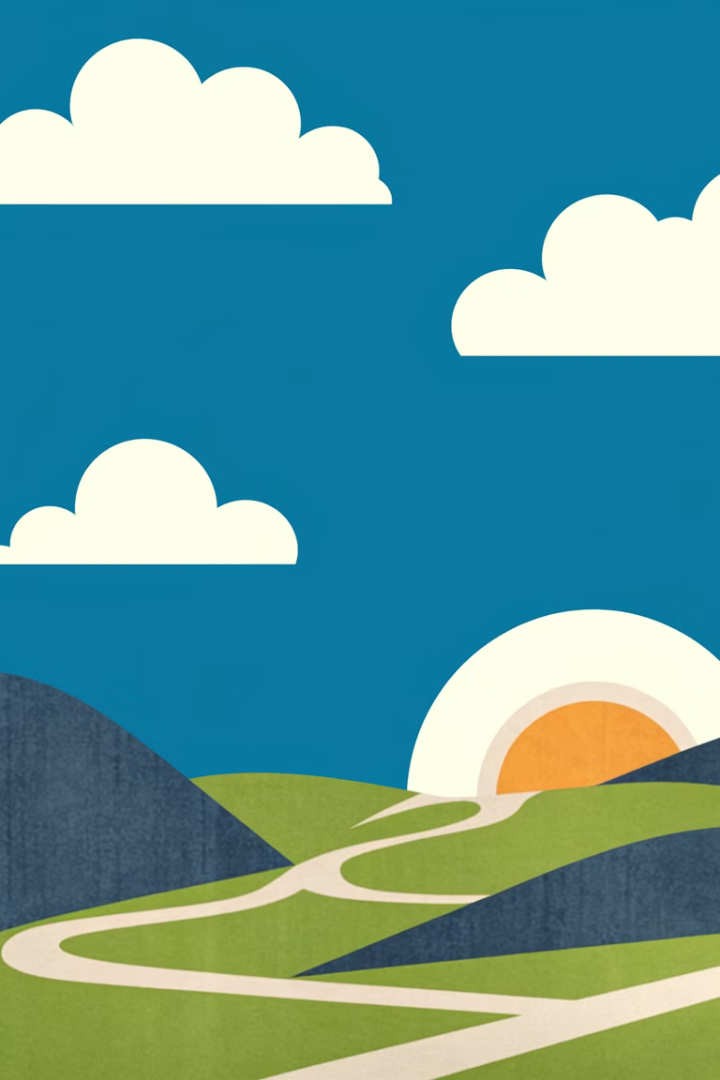 Prier avec ferveur et constance
Prier pour la transformation 
des  cœurs
Prier pour la volonté de 
Dieu
L’apôtre Paul témoignait d’un grand travail de cœur d’Épaphras pour les croyants.
A son tour, 
Il priait pour la transformation de leurs cœurs.
Épaphras priait pour que les Colossiens restent parfaits et bien assurés dans la volonté de Dieu.
Rester dans la volonté est le moyen efficace pour déjouer les plans du diable.
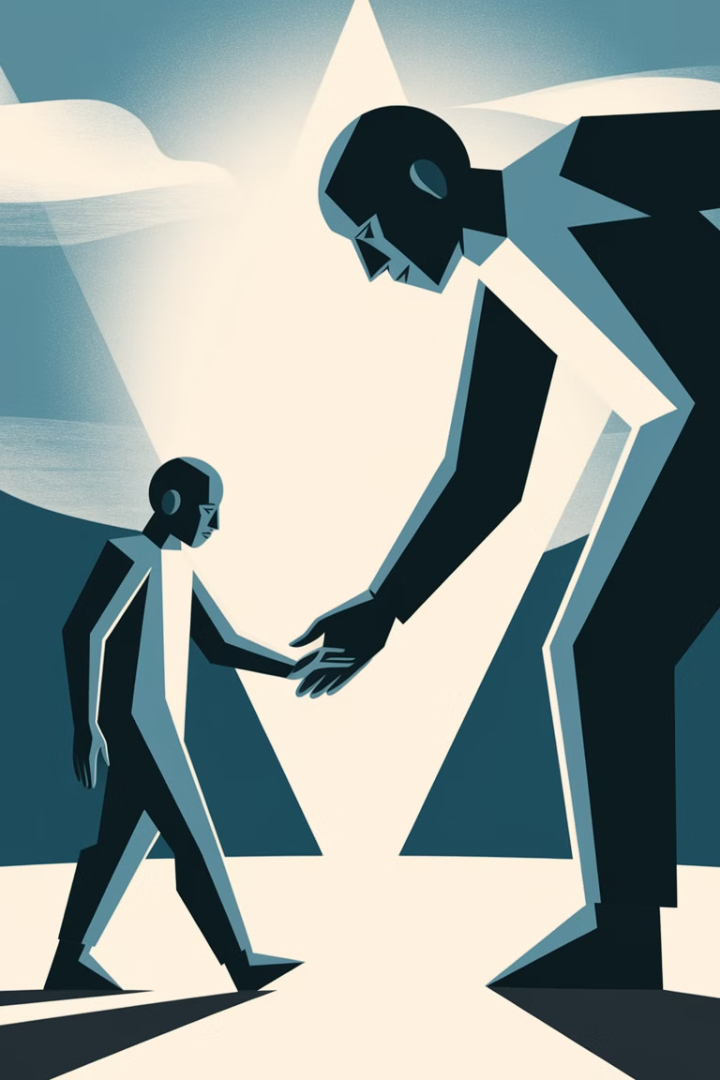 Un exemple à suivre
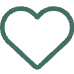 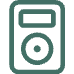 Amour
Prière
Épaphras nous montre l’importance d’aimer les autres et de prier pour leurs besoins.
Son engagement à prier pour les autres est un exemple que nous pouvons suivre.
L'impact de la prière persévérante
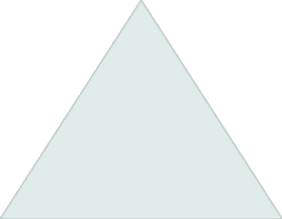 Croissance spirituelle
La prière persévérante peut conduire à la croissance spirituelle et à une relation plus profonde avec Dieu.
1
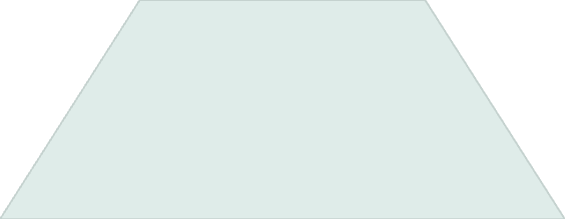 Protection contre les fausses doctrines
2
La prière nous protège des influences négatives et nous aide à discerner la vérité.
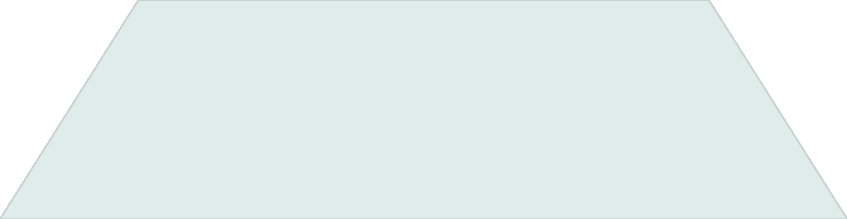 Victoire dans les épreuves
3
La prière persévérante nous  ouvre  des portes de victoires sur les circonstances d’épreuves.
APPLICATION
Répondre à l’appel à la prière
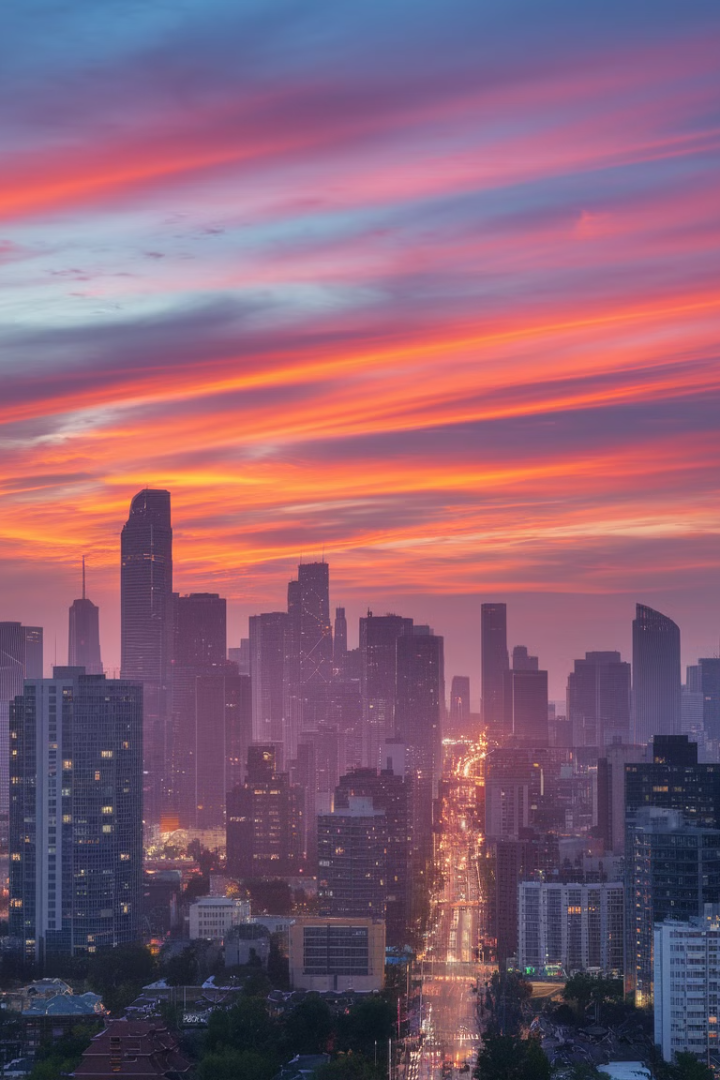 Prier pour les besoins personnels
Prier pour l’Église
Prions pour les assemblées locales, pour les missionnaires et pour tous ceux qui ont besoin de soutien.
Épaphras priait pour des besoins spécifiques, comme la perfection et la sécurité spirituelle.
Prier avec ferveur
Prions avec un cœur dévoué, en cherchant la volonté de Dieu pour notre vie et pour celle des autres.

'En toutes circonstances, faites toutes sortes de prières et de requêtes sous la conduite de l’Esprit. Faites-le avec vigilance et constance, et intercédez pour tous les membres du peuple saint,  Ephésiens 6:18